მსუბუქი ავტომობილების ელექტრო და ელექტრული სისტემების  შეკეთება
აკაკი წერეთლის სახელმწიფო უნივერსიტეტი
მსუბუქი ავტომობილების ელექტრო და ელექტრული სისტემების შეკეთება
დაშვების წინაპირობა:   საბაზო  განათლება. 

რეგისტრაცია 2020 წლის 20 მაისიდან  10 აგვისტოს ჩათვლით: აკაკი წერეთლის სახელმწიფო უნივერსიტეტის I კორპუსი, ოთახი №1107; რესურსცენტრებში ან ელექტრონული (ონლაინ) www.vet.emis.ge  ვებგვერდის მეშვეობით. 
რეგისტრაციის დროს საჭიროა პირადობის მოწმობა.
ტესტირების წარმატებით გავლის შემდეგ სწავლება უფასოა.
კურსდამთავრებული შეძლებს
წაიკითხოს ელექტრონული ნახაზები;
გამოიყენოს სარჩილავი სადგური;
განახორციელოს საჭის მექანიზმის ელექტრონული მართვის სისტემების სერვისი;
განახორციელოს ძრავას ჰაერით და საწვავით კვების ელექტრონული სისტემების სერვისი;
განახორციელოს ძრავას შეზეთვა-გაგრილების ელექტრონული სისტემების სერვისი;
განახორციელოს უსაფრთხოებისა და გატაცების საწინააღმდეგო სისტემების სერვისი; 
განახორციელოს ელექტრო და ჰიბრიდული ავტომობილების სერვისი.
მსუბუქი ავტომობილების ელექტრო და ელექტრული სისტემების შეკეთება
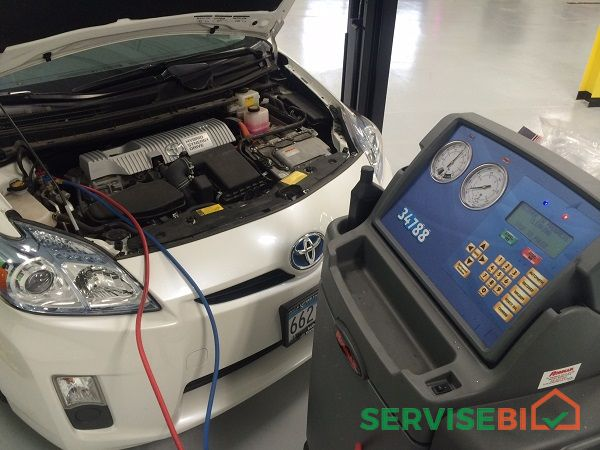 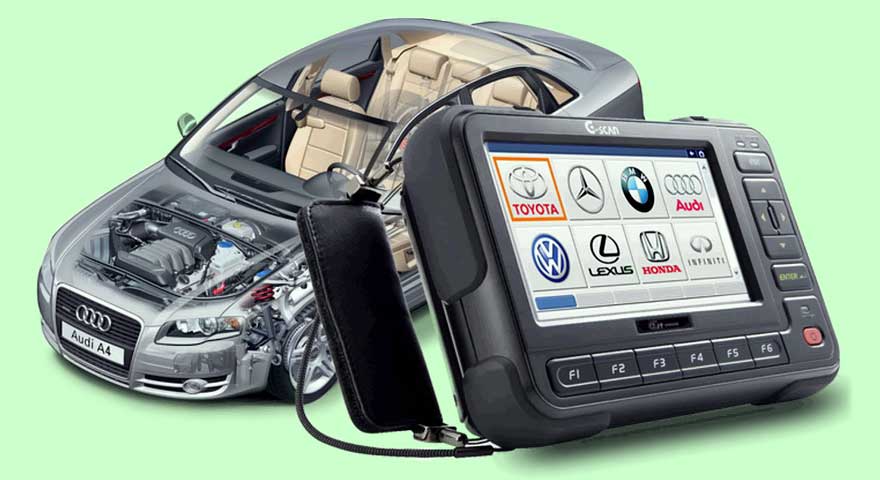 სწავლება ჩატარდება განახლებულ კომპიუტერებით აღჭურვილ აუდიტორიებში
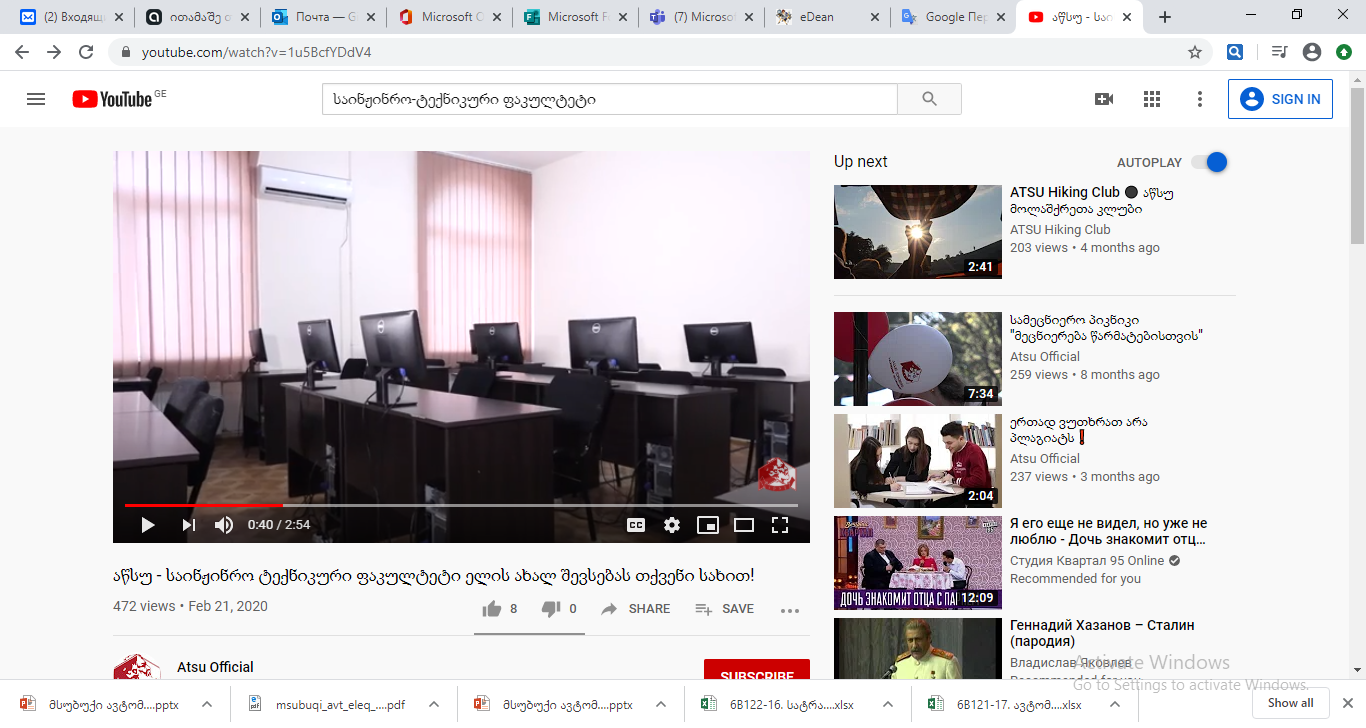 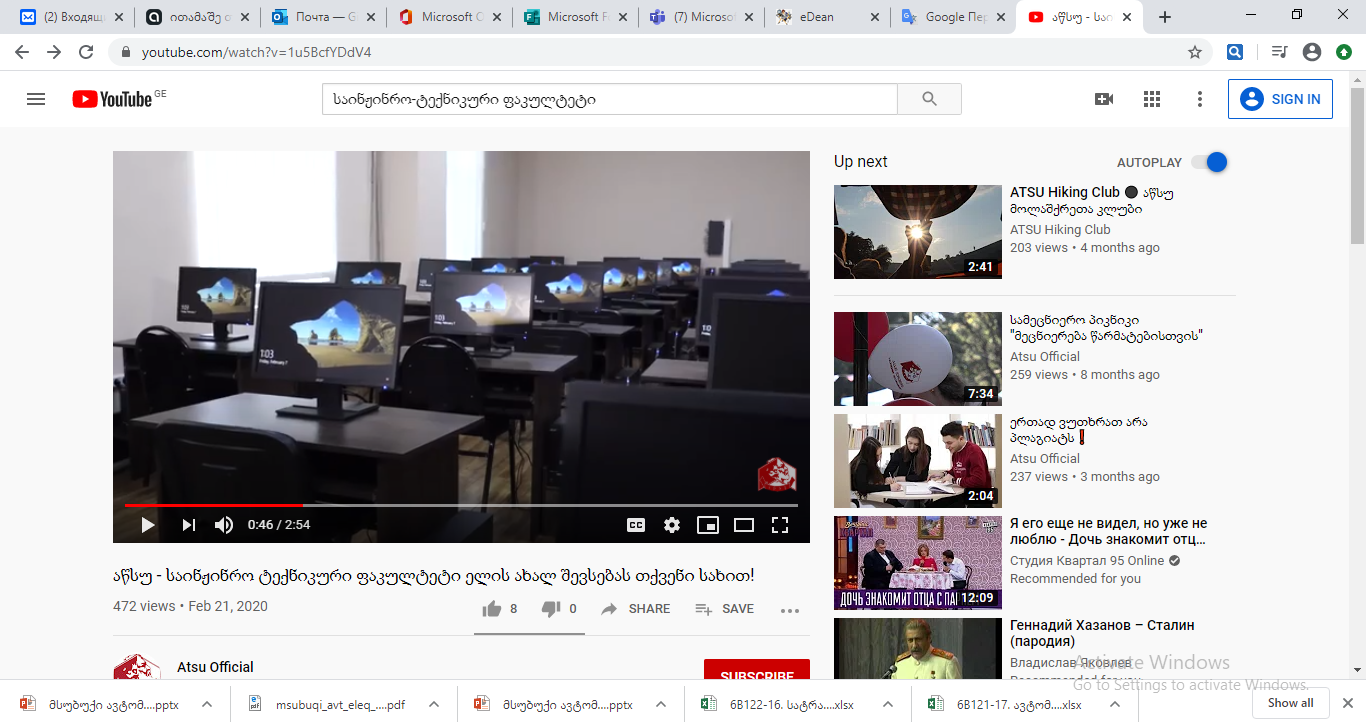 პრაქტიკულ უნარ-ჩვევებს დახვეწენ თანამედროვე ტექნიკით აღჭურვილ ლაბორატორიებში
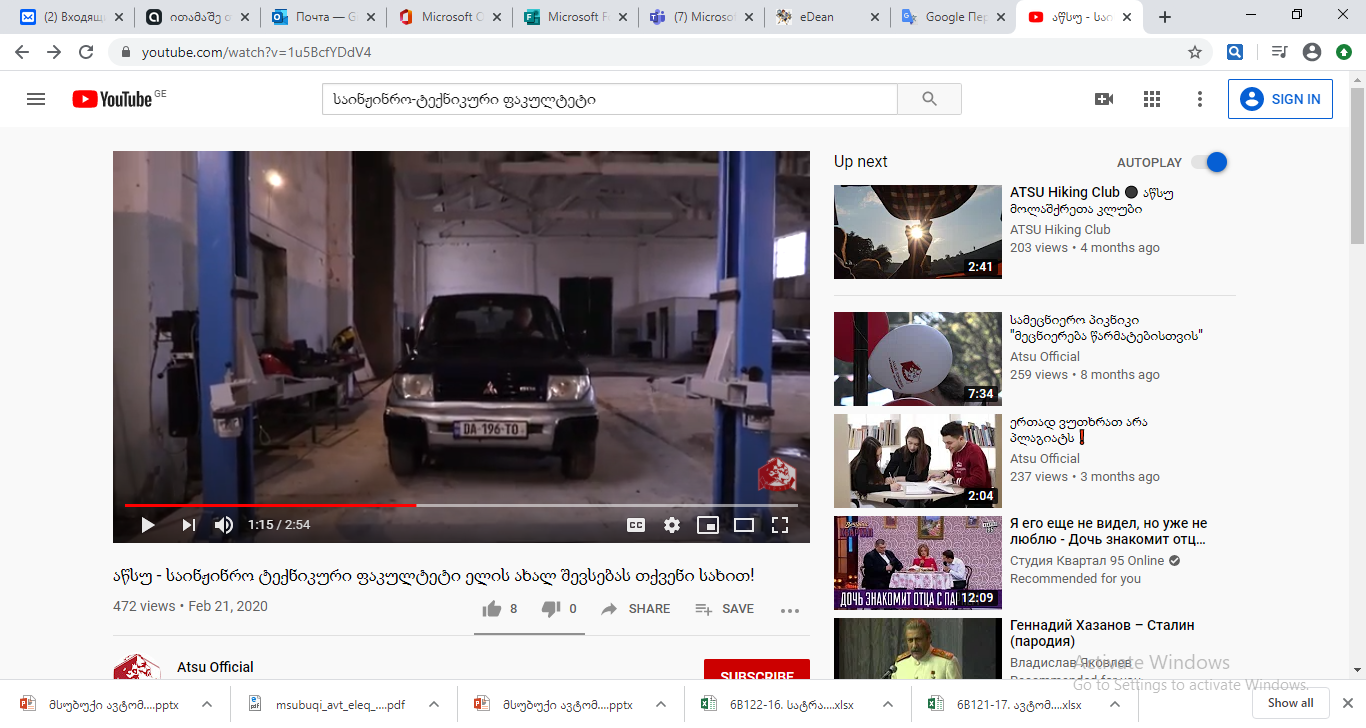 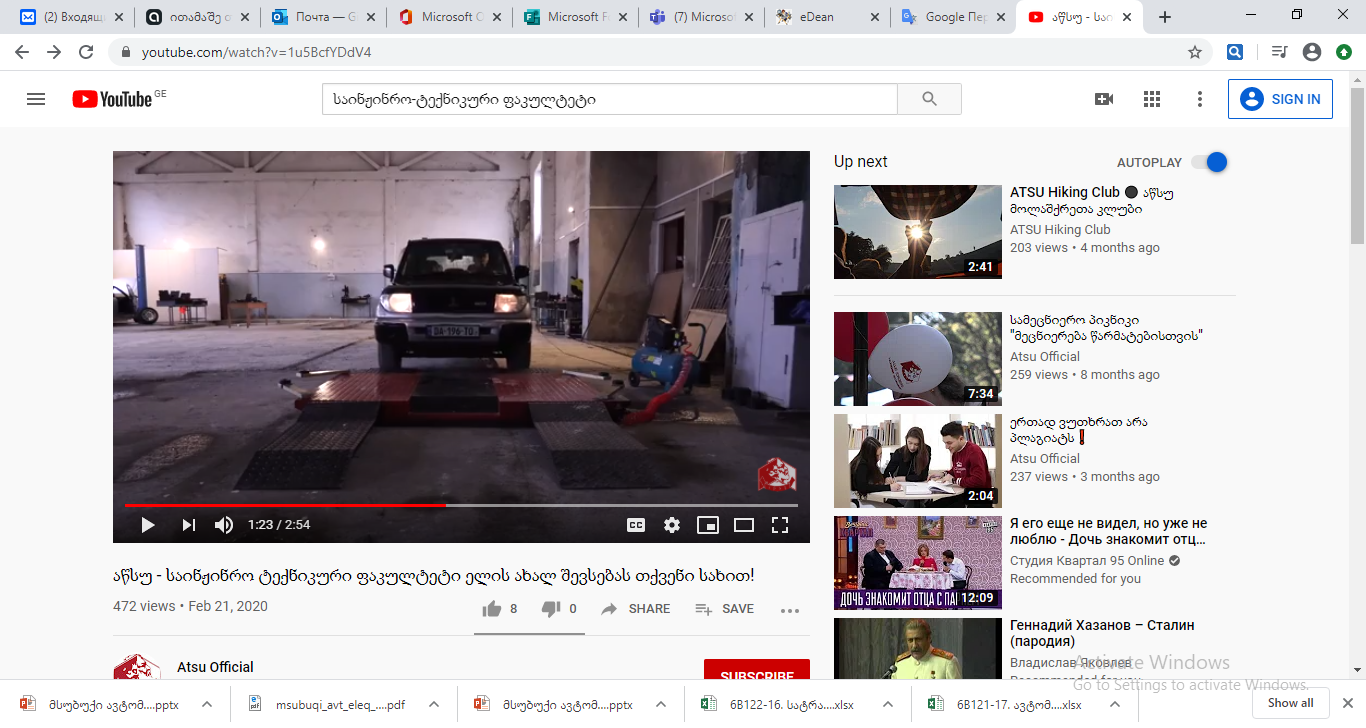 სწავლების პროცესში გამოყენებული იქნება უახლესი სადიაგნოსტიკო აპარატურა და ხელსაწყოები
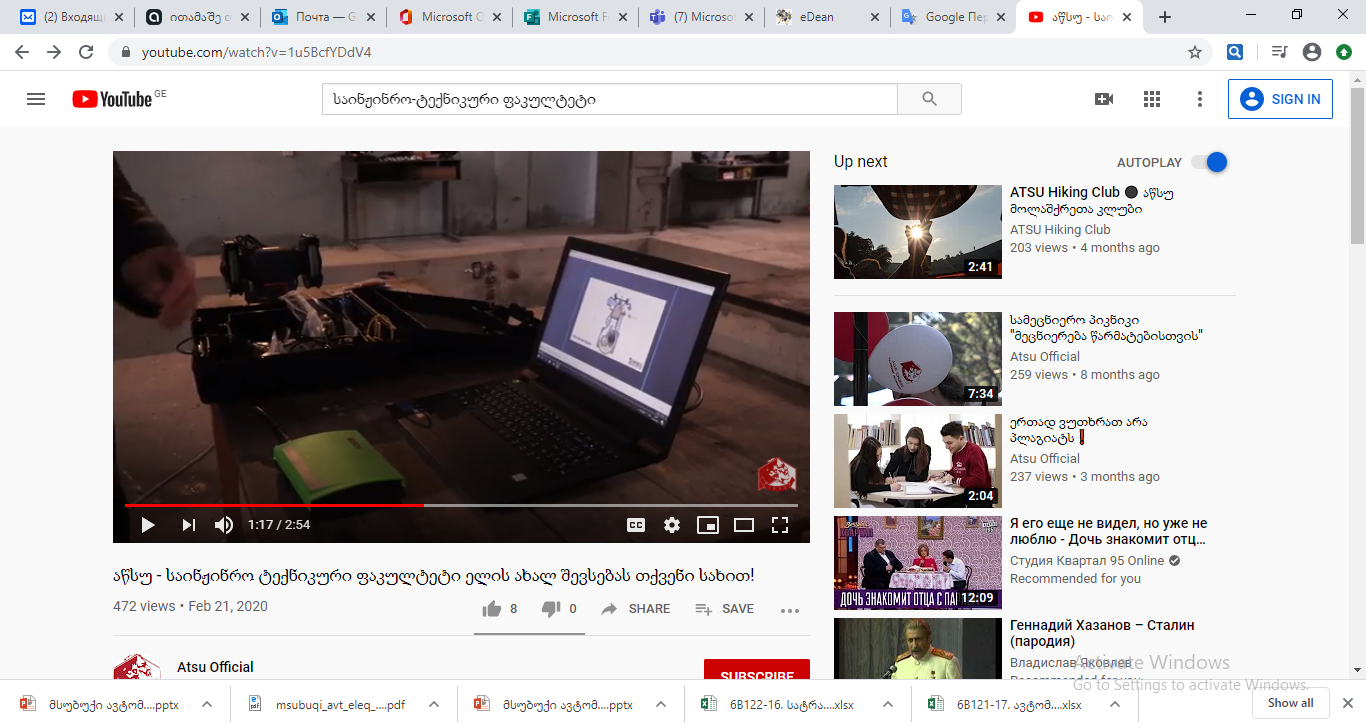 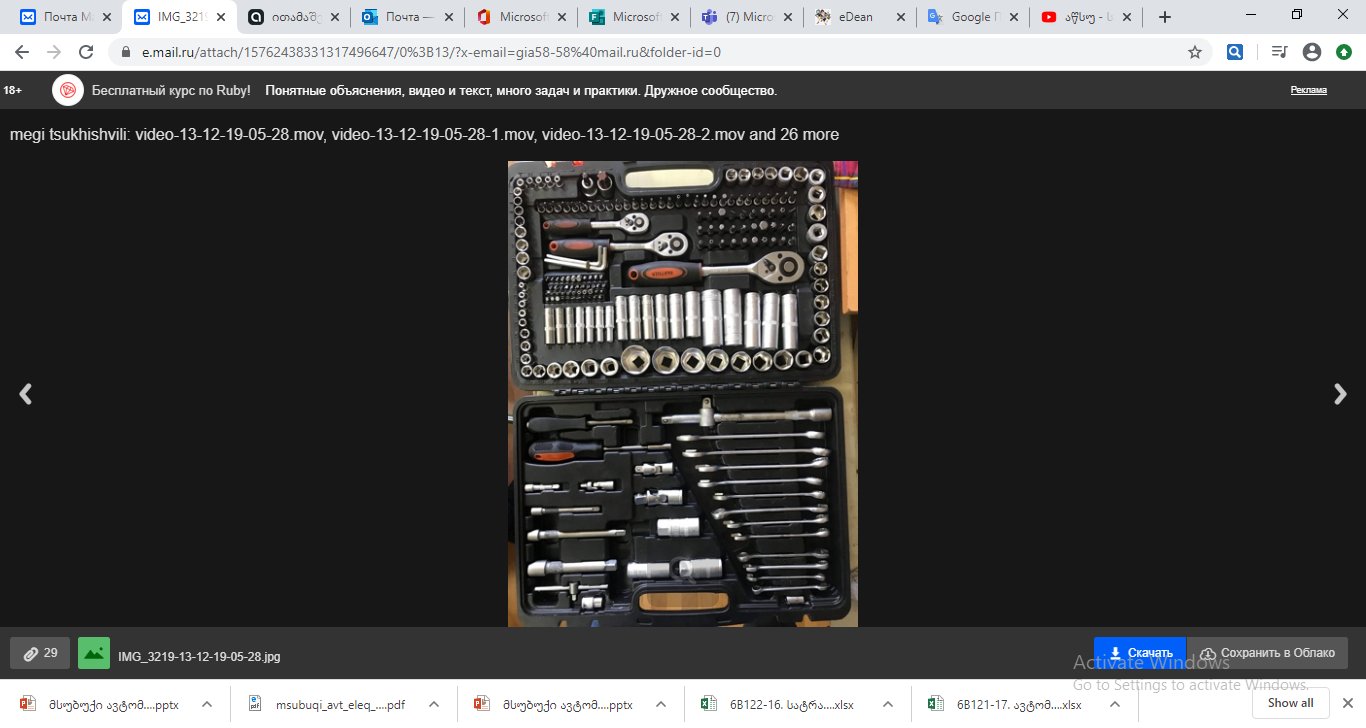 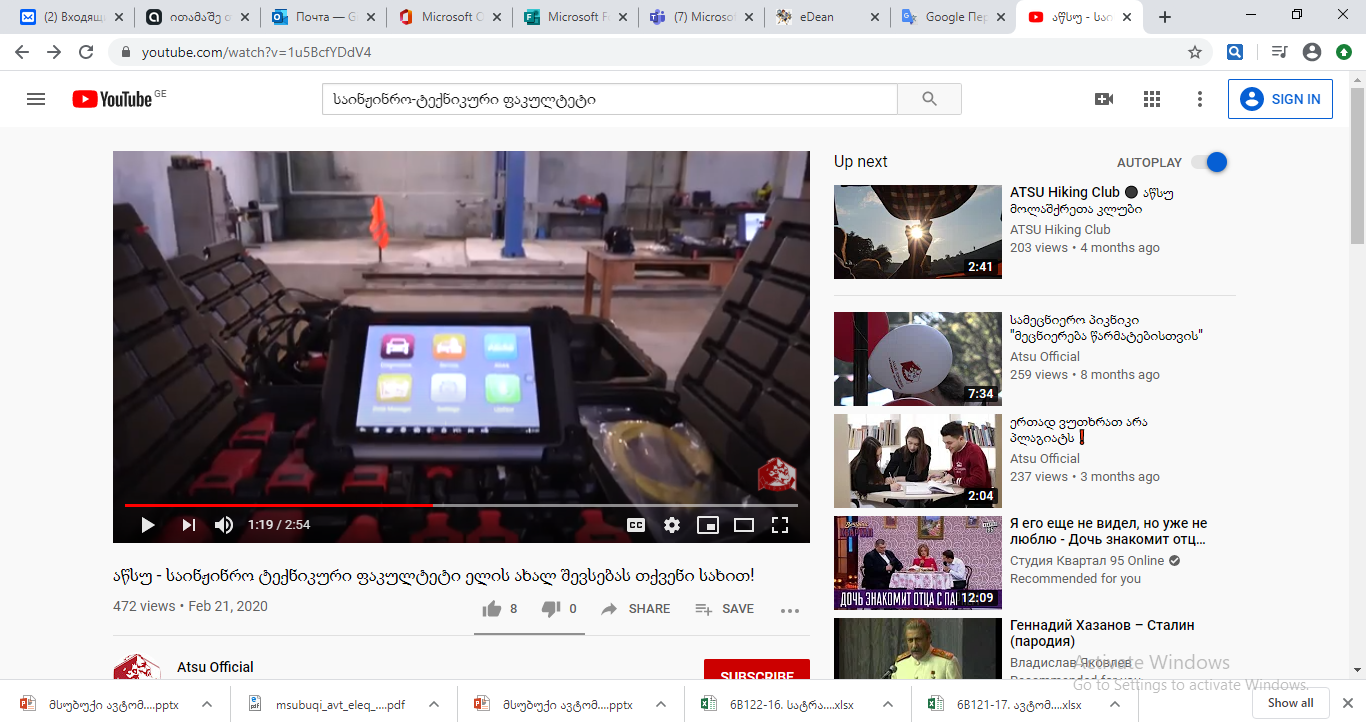 კურსდამთავრებული შეიძლება დასაქმდეს ავტოსერვისის მექანიკოსად, ელექტრიკოსად, დიაგნოსტიკოსად ან გახსნას საკუთარი ავტოსარემონტო საწარმო ავტომობილების ელექტრომოწყობილების შესაკეთებლად
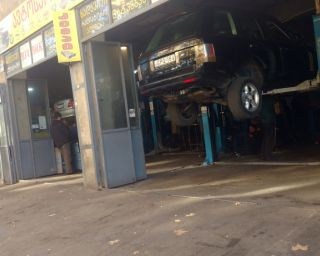 სასწავლო ლაბორატორია აღჭურვილია ორი ხარიხა ამწით, ერთი მაკრატელა ამწით და ორი სარემონტო ორმოთი
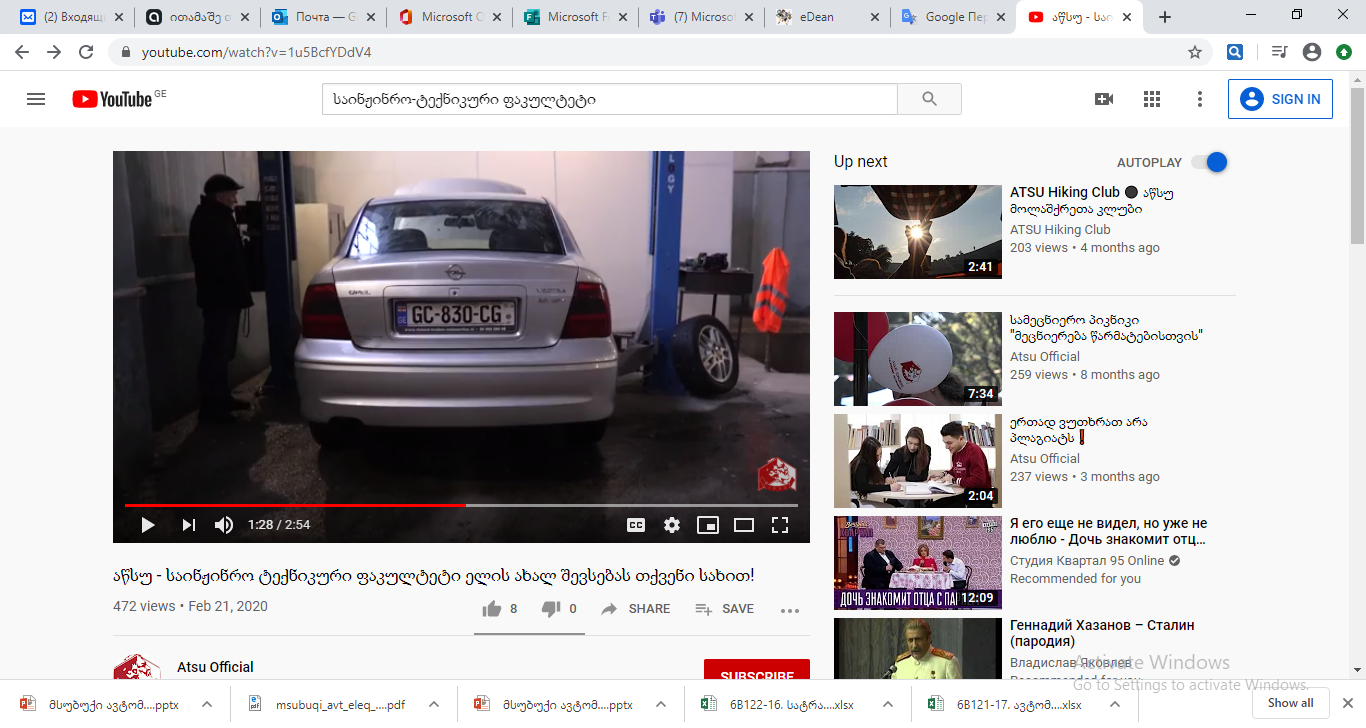 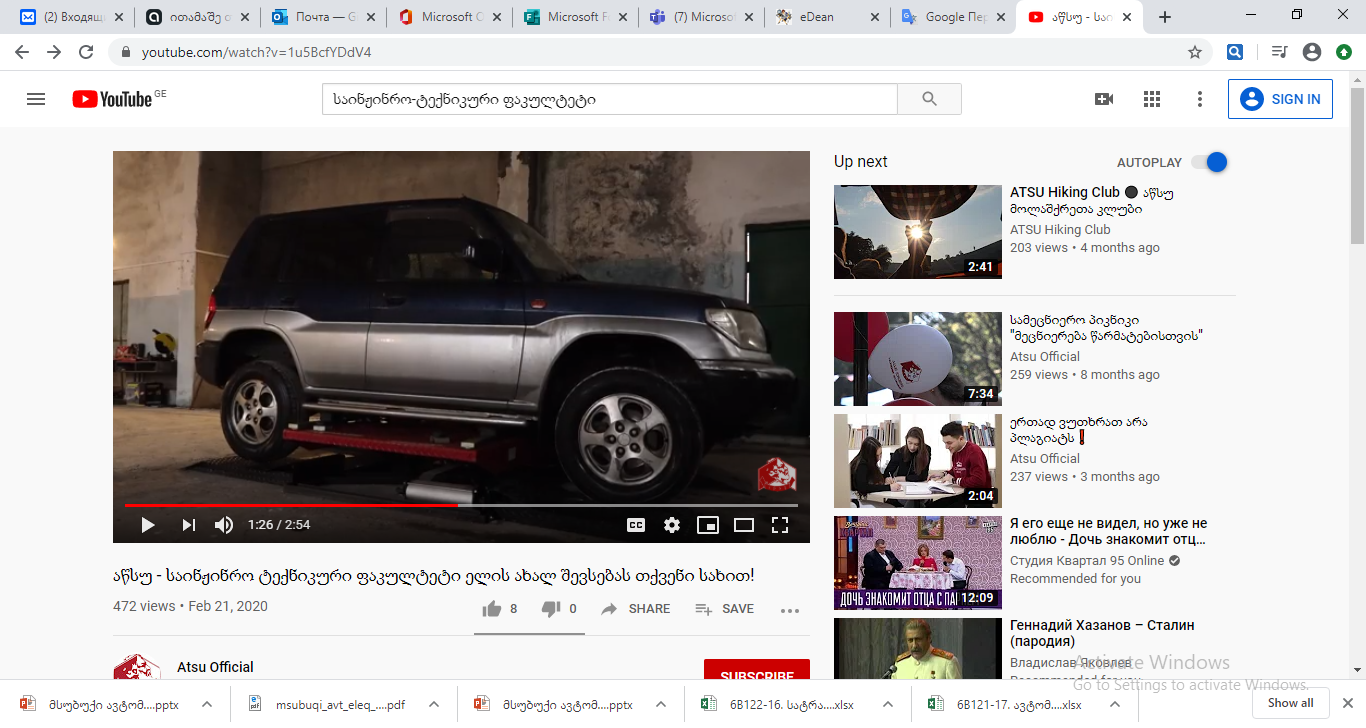 თეორიული მასალის სანახავად გადადით ლინკზე
http://kpc.ge/pdf/msubuqi_avt_eleq_sheketeba.pdf